BTS ESFEconomie Sociale
Familiale
Académies de Guadeloupe et Martinique
IA-IPR: Madame LUYDLIN
Intervenantes: 
       Mesdames BRELIERE, ZAMORA-REUGE (BSE)
       Mesdames CLEMENTE, HEDREVILLE, SAINTE-ROSE (STMS)
→ Pourquoi choisir le BTS ESF ? → Comment se déroule et se valide la formation ? → Quelles poursuites d’études après le BTS ESF ?→ Comment s’opère la sélection sur dossier via Parcoursup ?
Plan
Le TS ESF,un expert de tous les domaines de  la vie quotidienne
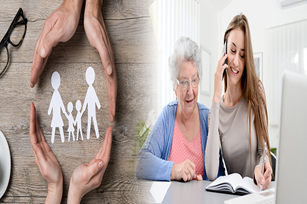 Les missions du TS ESF
Il est au contact des populations et il leur apporte des solutions concrètes dans un contexte de développement durable
Il conseille l’usager dans les domaines de la vie quotidienne
Il impulse une modification des comportements dans les domaines de  la vie quotidienne
Il améliore la vie quotidienne de l’usager et l’aide à mieux comprendre ses droits, l’oriente et l’accompagne dans ses démarches
Il rend autonome l’usager dans sa vie quotidienne et lutte contre son exclusion
Environnement-Energie
Alimentation-Santé-Hygiène
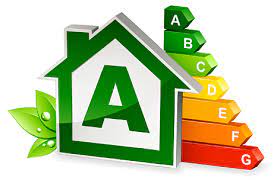 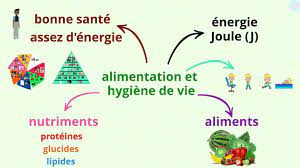 Ses domaines d’intervention
Numérique et vie quotidienne
Consommation
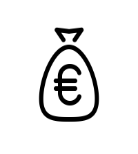 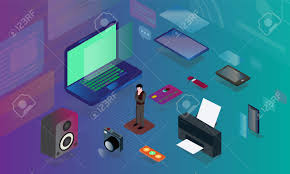 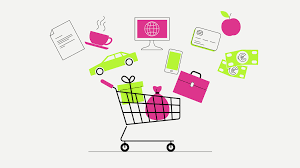 Budget
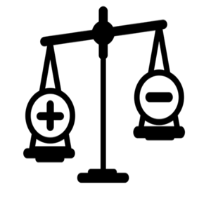 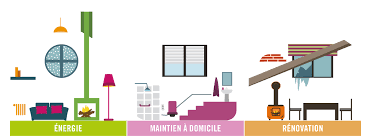 Habitat-Logement
Les publics visés
Bénéficiaires
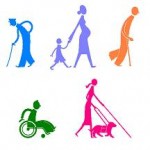 Usagers
Consommateurs
Clients
Professionnels
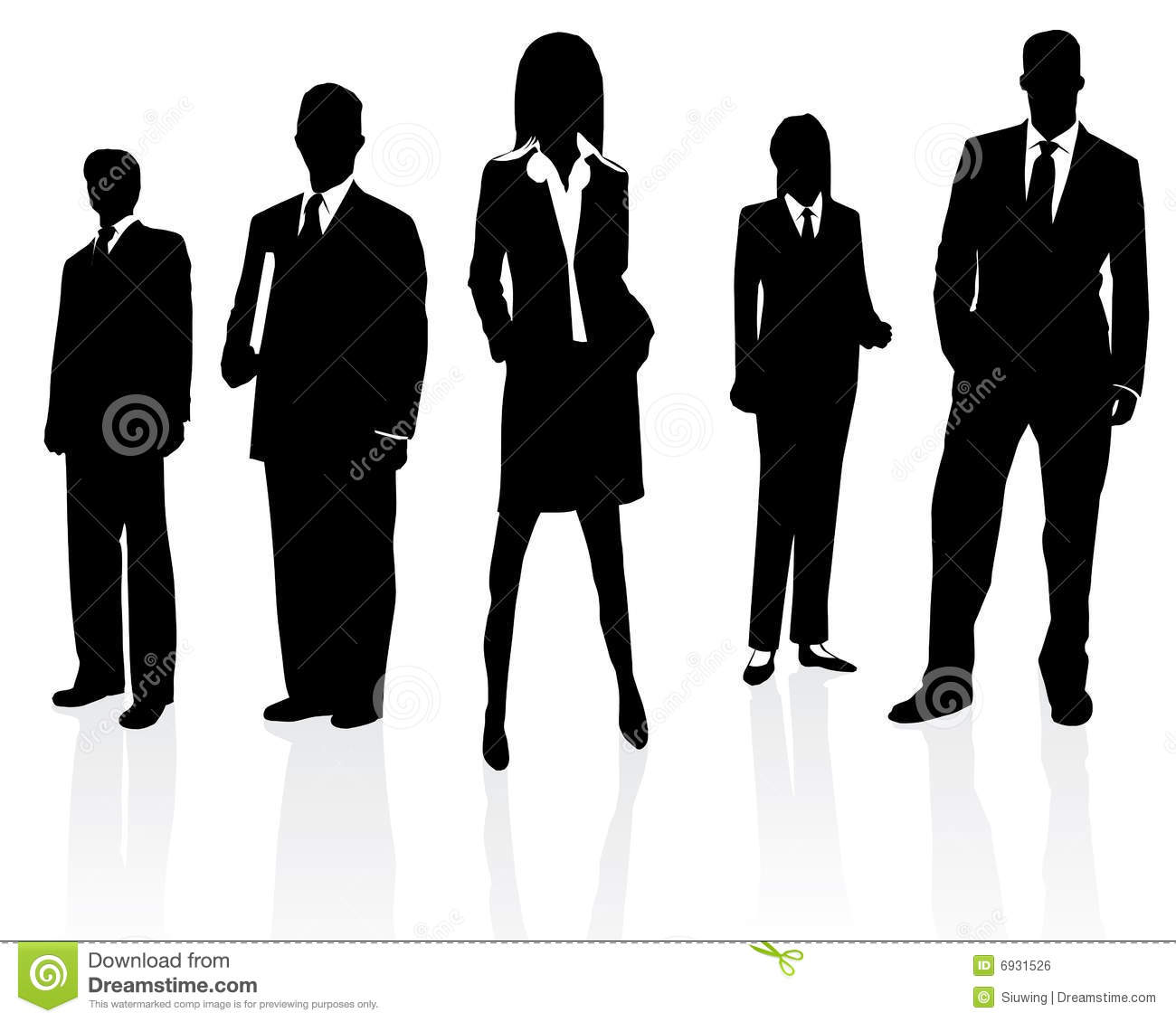 Son intervention concerne
tous les publics dont les familles, les jeunes, les personnes âgées ou en situation de handicap, les personnes en situation de vulnérabilité.
[Speaker Notes: Qui bénéficie des compétences du TESF ?
Usagers par exemple  les familles monoparentales, les personnes âgées, les personnes handicapées
Consommateurs
Professionnels par exemple les entreprises qui emploient des aides à domiciles, les associations comme l’ACISE]
Exemples d’emplois avec un BTS ESF
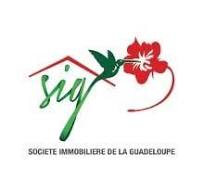 Conseiller
 habitat
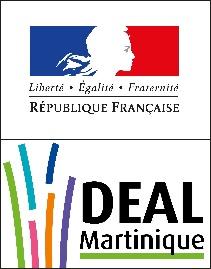 Chargé de 
gestion locative
Animateur
 senior
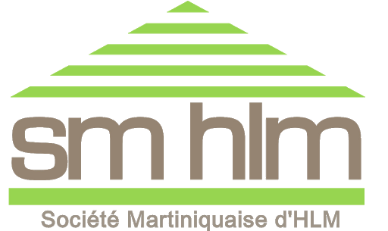 Responsable, Animateur 
de collecte
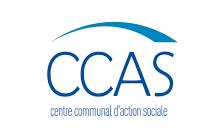 Animateur 
en prévention santé
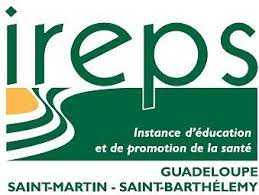 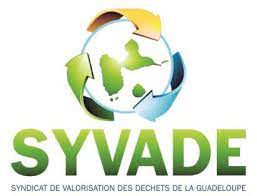 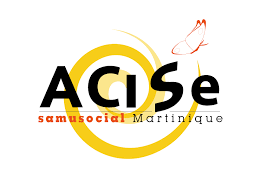 Responsable 
de la vie quotidienne
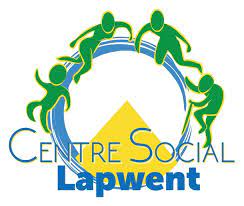 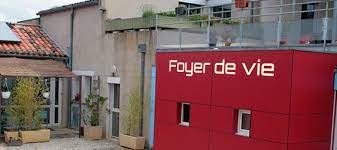 Conseiller
 Energie
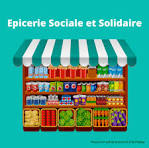 Conseiller budget
Référent famille
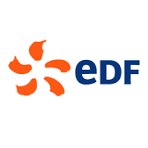 [Speaker Notes: Le métier T ESF n’existe pas !! Le T ESF est polyvalent;
Quels métiers peut-on alors décrocher après le BTS ?

DEAL : direction de l’environnement, de l’aménagement et du logement
CLLAJ : comité local pour le logement autonome des jeunes  qui a pour mission de favoriser le choix, l'accès au logement autonome et l’entretien]
Déroulement de la formation
Cours
Travaux dirigés (TD)
Travaux pratiques (TP)
Travaux pratiques à visée 
de conseils (TPVC)
Actions professionnelles
Langues vivantes
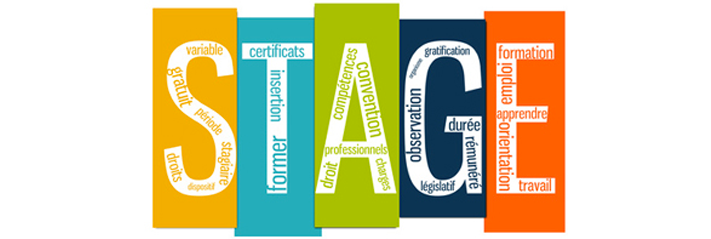 1ère année : 6 semaines
2e année : 7 semaines
[Speaker Notes: Comment est organisée la formation?]
Le contenu de la formation
Bloc 1 Mobiliser l’expertise technologique pour porter conseil en vie quotidienne
Compétences
Savoirs associés 
	Santé-Alimentation-Hygiène

       Sciences physiques et chimique appliquées

       Habitat-Logement-environnement

          Economie-consommation

	Numérique et vie quotidienne

	Travaux pratiques à visée de conseils
-Elaborer un conseil en vie quotidienne dans les domaines de l’économie-consommation, de l’habitat-logement, de l’environnement-énergie, de la santé-alimentation-hygiène
- Conseiller sur l’usage des ressources numérique liées à la vie quotidienne
- Concevoir et mettre en œuvre des actions pour la gestion locale de l’environnement et des flux 
- Elaborer un conseil budgétaire, constituer un dossier de financement
- Assurer une vielle technique, scientifique, juridique, sur les dimensions de vie quotidienne
- Accompagner au montage de dossiers de demande d’aides (pour l’amélioration de l’habitat)
Bloc 2 Organiser d’un point de vue technique la vie quotidienne dans un service
Compétences
Savoirs associés 
	Santé-Alimentation-Hygiène

       Sciences physiques et chimique appliquées

       Habitat-Logement et gestion des activités

          Design d’espace – Design des produits

	Gestion budgétaire, administrative ; Gestion des stocks
-Planifier et/ou coordonner les activités en lien avec la vie quotidienne au sein d’un service ou d’un établissement
- Gérer les produits, les matériels, les équipements
- Assurer une veille de l’état des espaces de vie, des équipements
- Assurer la qualité du service
- Participer à la logistique administrative et comptable du service, de la structure
- Participer à la gestion des locations et de l’hébergement
Bloc 3 Animer, former dans les domaines de la vie quotidienne
Compétences
Savoirs associés 


       Animation et formation en vie quotidienne

       Méthodologie de projet

       Design de communication visuelle

          Gestion d’une action, d’un projet
- Accueillir, orienter le public
- Analyser les besoins d’un public
- Concevoir et/ou conduire des actions d’animation et de formation dans les domaines de la vie quotidienne
- Évaluer les actions mises en place
- Participer à l’animation de la vie quotidienne au sein d’une structure, d’un service (convivialité, vivre ensemble)
- Gérer le budget d’une action
Bloc 4 Communiquer et animer une équipe
Savoirs associés 



 	  Communication écrite et orale

 	  L’équipe, ressources humaines
Compétences
- Élaborer une communication à destination de différents publics 
- Mobiliser l’environnement numérique 
- Coordonner une équipe
- Participer à la définition des profils de postes et des compétences associées, au sein de l’équipe 
- Participer à la gestion de l’équipe
Bloc 5 : Participer à la dynamique institutionnelle et partenariale
Savoirs associés 


 Connaissance des politiques, des dispositifs et des institutions : 

- politiques sociales

- cadre juridique et acteurs 

- dynamique institutionnelle et partenariale
Compétences
- Respecter les logiques institutionnelles et les stratégies organisationnelles 

- Développer des actions en partenariat, en réseau et participer à la dynamique institutionnelle 

- Participer au suivi des partenariats engagés par les structures
Les examens
3 épreuves en CCF
2 épreuves 
Ponctuelles écrites
3 épreuves 
Ponctuelles orales
Diplôme de niveau 5 du RNCP:
[Speaker Notes: Comment se déroule l’examen?]
Les poursuites d’études
Les poursuites d’études après le BTS ESF
+ 1 an
Diplôme d’état de CESF
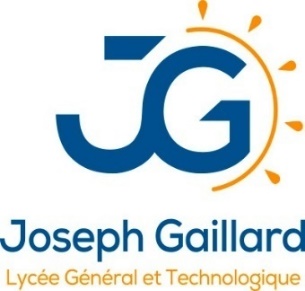 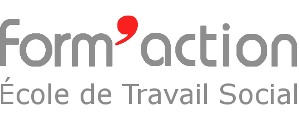 + 1 an
 Licences professionnelles: 
Gestion des organisations de l'Economie Sociale et solidaire, 
Accompagnement de publics spécifiques
Insertion et réinsertion sociale et professionnelle
Montage et gestion du logement locatif social

 Licences générales:
Sciences de l'éducation
[Speaker Notes: Le BTS ESF permet aussi de poursuivre des études…..]
La sélection
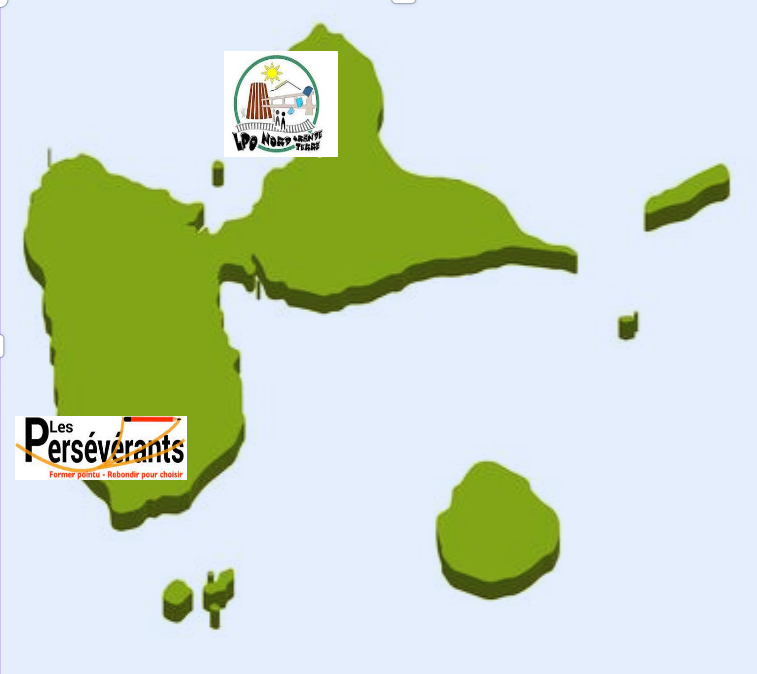 Recrutements en Guadeloupe
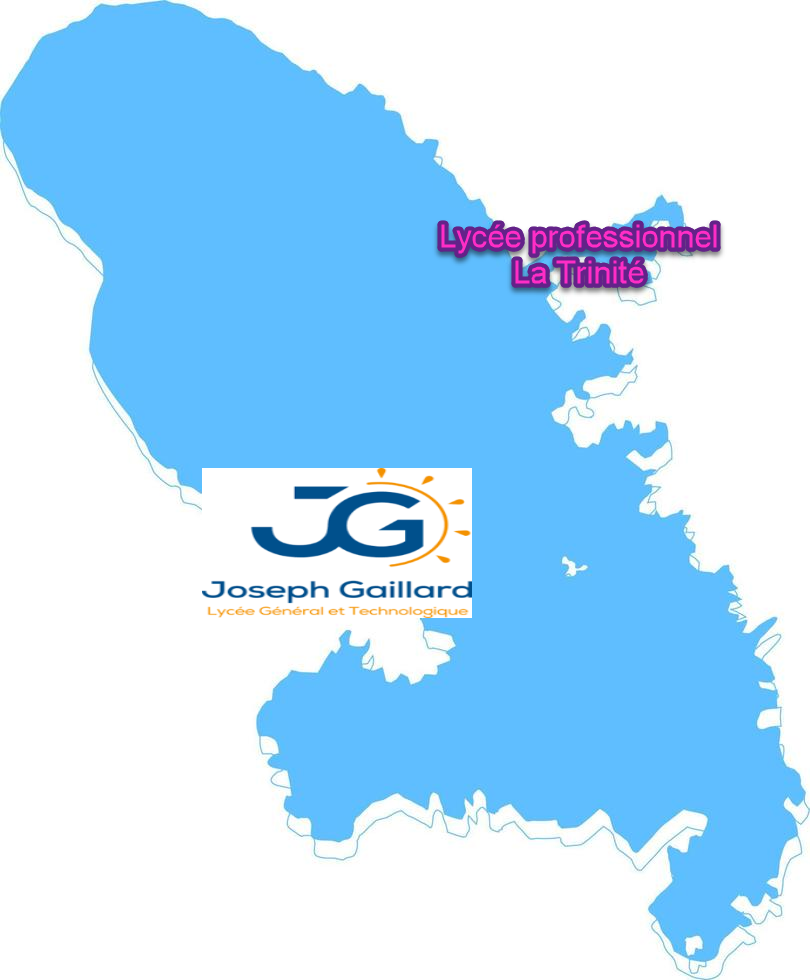 Recrutements en Martinique
Le BTS ESF s'adresse
aux titulaires du baccalauréat : 
		de la voie technologique: ST2S – STL... 
		de la voie générale
     	de la voie professionnelle : 
Bac pro :   Accompagnement Soins et Services à la Personne, Animation Enfance Personnes Âgées,  Services aux Personnes et Animation dans les Territoires (SAPAT)

autre parcours: reprise d’études, réorientation,…
Critères retenus par la commission d’examens des vœux (1/5)
Critères retenus par la commission d’examens des vœux (2/5)
Critères retenus par la commission d’examens des vœux (3/5)
Critères retenus par la commission d’examens des vœux (4/5)
Critères retenus par la commission d’examens des vœux (5/5)
Merci de votre attention